Gawain Bilang 1Loop a Word
NANAYUG
1. Bigkis o pagtutulungan para sa kapwa kapakinabangan
OAT
2. Ang pangunahing tagalinang ng kapaligiran para sa kanyang kabuhayan at pagtugon sa pangangailangan
GILINARPAKA
3. Kalikasan, ang ekolohikal na komposisyon ng daigdig
NANSAHIBAK
4. Maunlad na yugto ng kulturang panlipunan, moral at kultural
GRAHEOYAPI
5. Pag-aaral sa katangiang pisikal ng mundo
NAUASIN
6. Katutubo  o tagapagsimula
rallutku
7. Pag-unawa at paghanga sa sining, kaugalian, paniniwala, gawaing panlipunan, edukasyon, relihiyon at siyentipiko
NENKONTETI
8. Ang malaking masa ng lupain sa mundo
SAYA
9. Ang pinakamalaking kontinente sa sukat at sa populasyon
sikalip
10. Katangiang nakikita at nahahawakan
UGNAYAN 		TAO
KAPALIGIRAN  KABIHASNAN
HEOGRAPIYA	SINAUNA
KULTURAL 	   KONTINENTE	
ASYA 	          PISIKAL
Bumuo ng isang konsepto tungkol sa kahalagahan ng kapaligiran sa tao sa pamamagitan ng pagsasama-sama ng lima o higit pang salita at isulat ang mabubuo mong konsepto
Halimbawa:

Ang KABIHASNAN ng KONTINENTE ng ASYA ay bunsod ng UGNAYAN ng PISIKAL na KAPALIGIRAN nito at ng TAO
PAMPROSESONG MGA TANONG:
SA MGA SALITANG IYONG NAITALA, ALIN SA MGA ITO ANG MASASABI MONG LUBHANG MAHALAGA KUNG ANG PAG-UUSAPAN AY ANG PAGSISIMULA NG KABIHASNAN NG MGA ASYANO? BAKIT?
2. PAANO MO NABUO ANG IYONG SARILING KONSEPTO O KAISIPAN MULA SA MGA SALITANG IYONG PINAGSAMA-SAMA? ANO-ANO ANG NAGING BATAYAN MO UPANG HUMANTONG KA SA NABUO MONG KAISIPAN?
Inihanda ni:



VIRGIBAL SILANG -VALLO
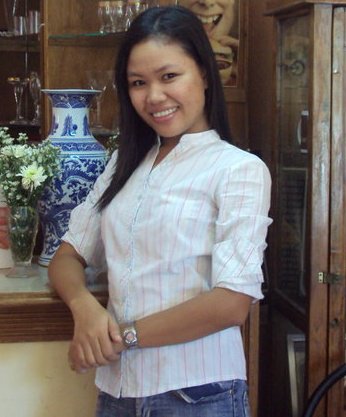